Modelo de Segurança para Ambientes Cooperativos
Exemplo de um LaboratórioO desafio do ambiente cooperativo
A complexidade das conexões
Exemplos de Filtragem
Manipulação da Complexidade das Regras de Filtragem
Integrando Tecnologias – Firewall Cooperativo
Níveis Hierárquicos de Defesa
Um Laboratório de Administração e Segurança
Apesar de não ser um ambiente cooperativo ... ...

O exemplo ilustra as diferentes variáveis envolvidas na definição e implementação da política de segurança no Firewall.
Arquitetura utilizada pelo Lab
Componentes da Arquitetura
Barreira 1 = Filtro de Pacotes

Barreira 2 = Proxy dos serviços a serem acessados pelos usuários da rede interna.

O Proxy protege a rede interna contra tentativas de conexões indevidas e as regras de filtragem são aplicadas na Barreira 1.
Definição dos Serviços de Rede
Serviços oferecidos pelo Lab para usuários externos:  HTTP, FTP, SSL, DNS, SSH, SMTP.

Serviços utilizados pelos usuários do Lab:
    HTTP, FTP, SSL, DNS, SSH, SMTP.

Os serviços externos são acessados pelos usuários do Lab por meio do Proxies, sendo um diferente para cada serviço.
Definição dos Serviços de Rede
A rede DMZ, que aloca os serviços oferecidos pelo Lab, está entre o Filtro de Pacotes (Barreira 1) e os Proxies (Barreira 2).

A política de segurança geral definida para as regras de filtragem foi liberar o acesso somente aos serviços explicitamente permitidos e negar todos os outros serviços.
Definição dos Serviços de Rede
Garante maior nível de segurança, diante da complexidade dos serviços e o número cada vez maior. 

Extremamente inviável, negar todos os serviços que não são permitidos.
Regras para Canais de Conexão
Por causa da Tecnologia de Pacotes ...

Canal de requisição a partir dos usuários internos.
Canal de resposta das requisições dos usuários internos.
Canal de requisição dos serviços providos pelo Lab a partir da Internet.
Canal de resposta dos serviços requisitados pelos usuários da Internet.
Canais Usuários Internos
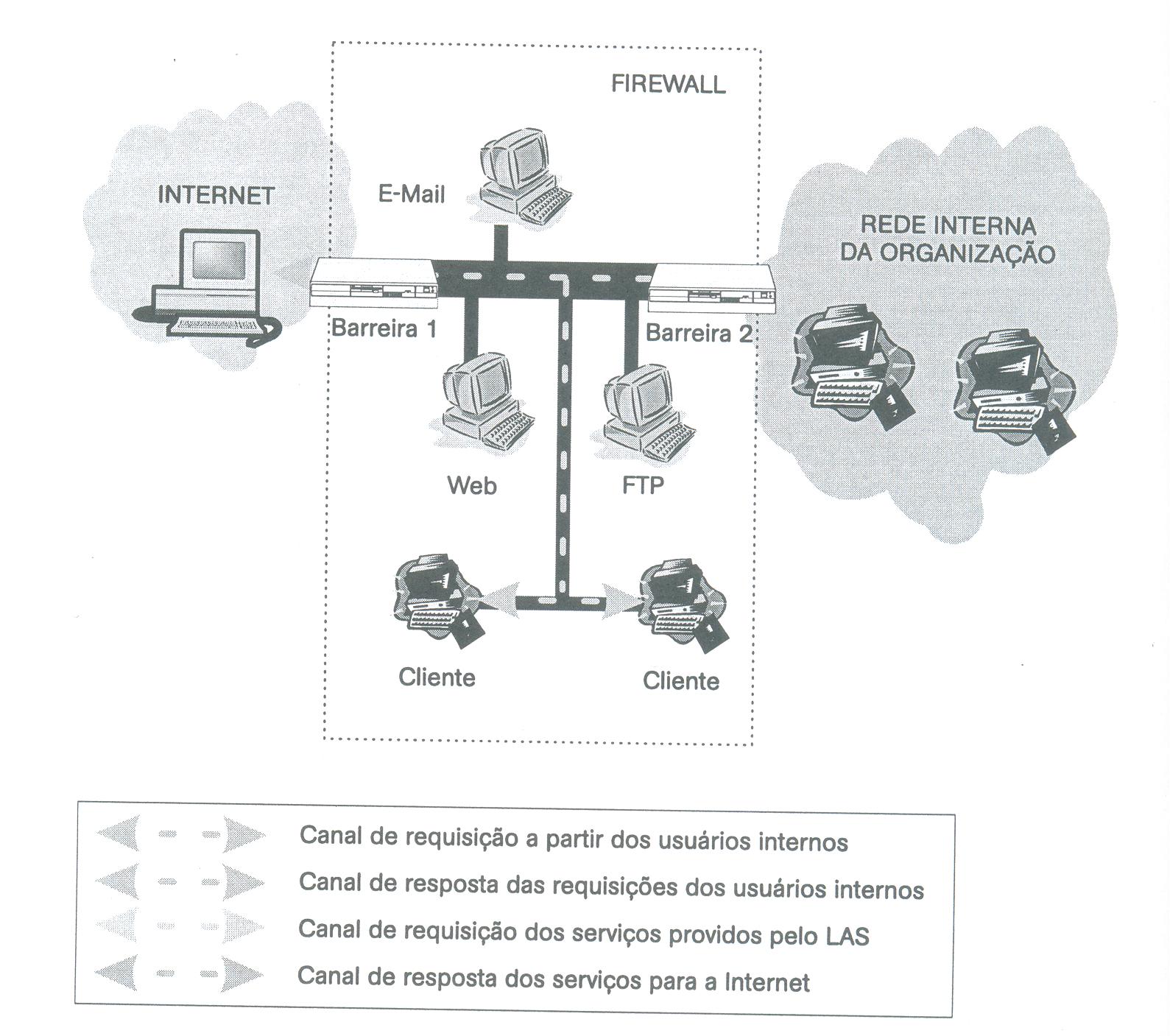 Canais utilizados pelos usuários vindo da Internet
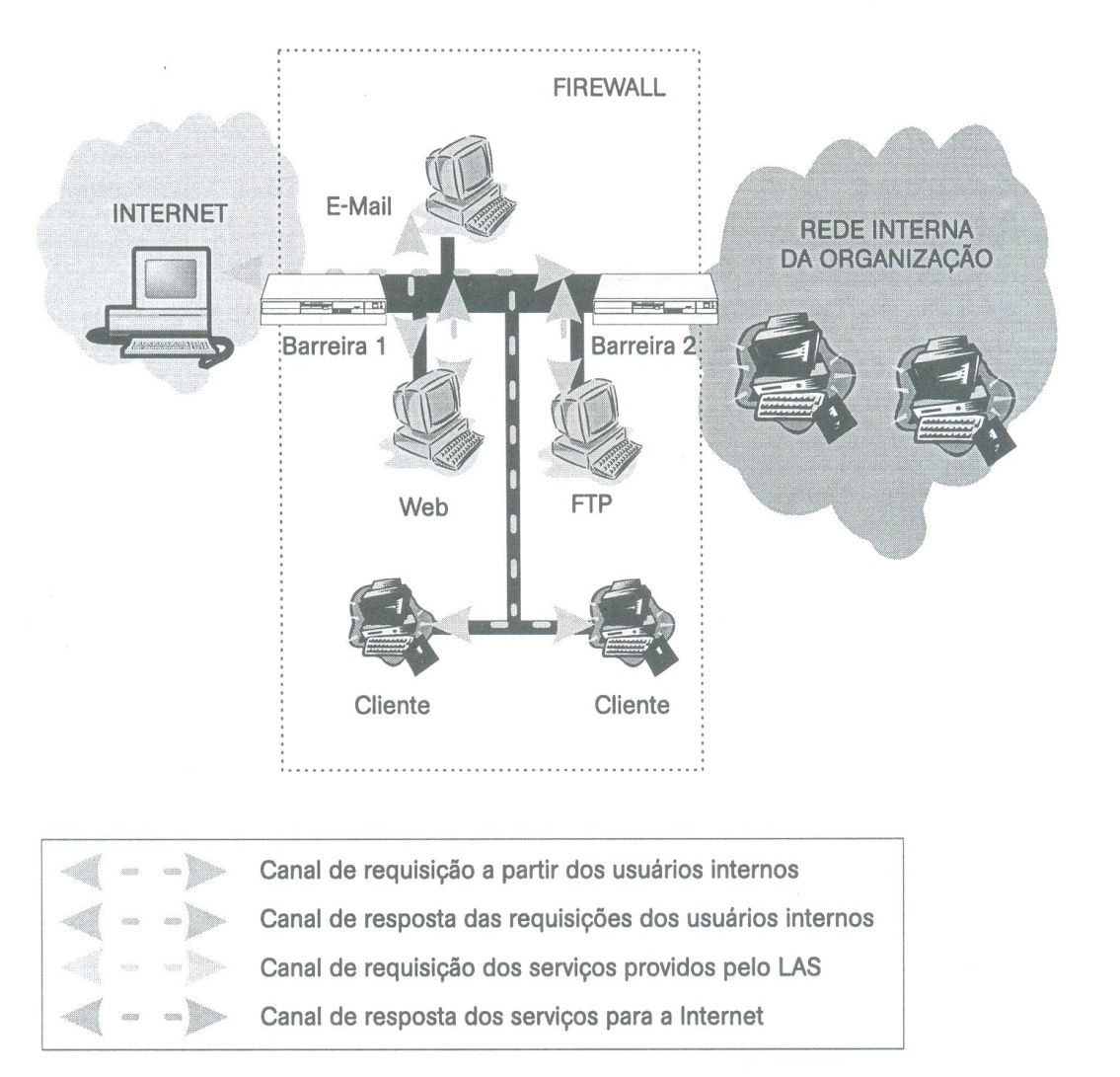 Manipulação da complexidade das regras de filtragem
A complexidade cresce em ambientes cooperativos.

O seu gerenciamento se torna importante no sentido de minimizar os erros na criação e impelmentação dessas regras
Manipulação da complexidade das regras de filtragem
Em ambientes cooperativos:

Fator desempenho:  o número de regras de filtragem que deve ser verificado para cada pacote é muito grande.
IPTables
Um dos sistemas de filtragem que tenta resolver esses problemas:

IPTables estabelece as regras para firewall.
IPTables
Netfilter = Firewall
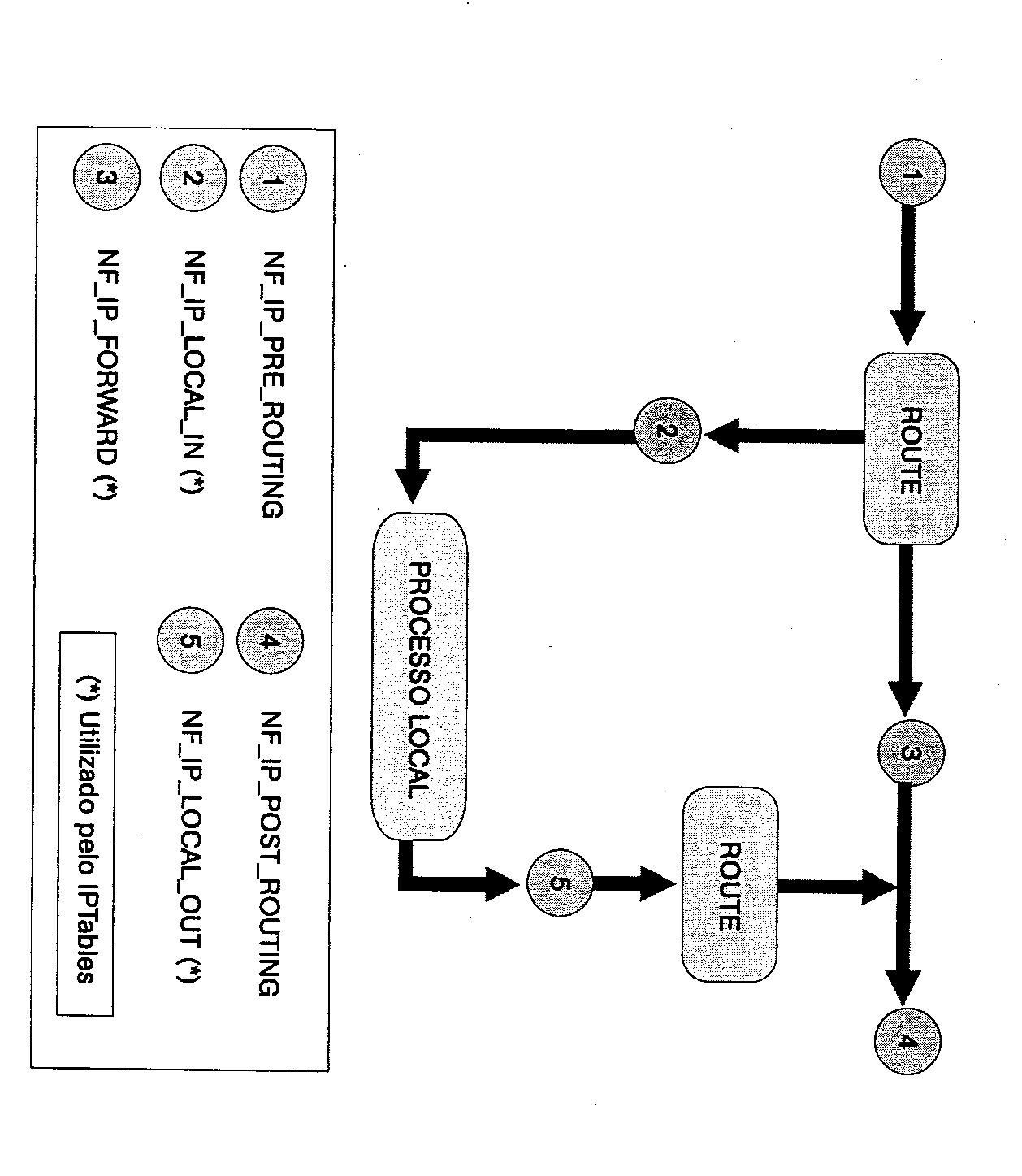 Netfilter manipula pacotes.
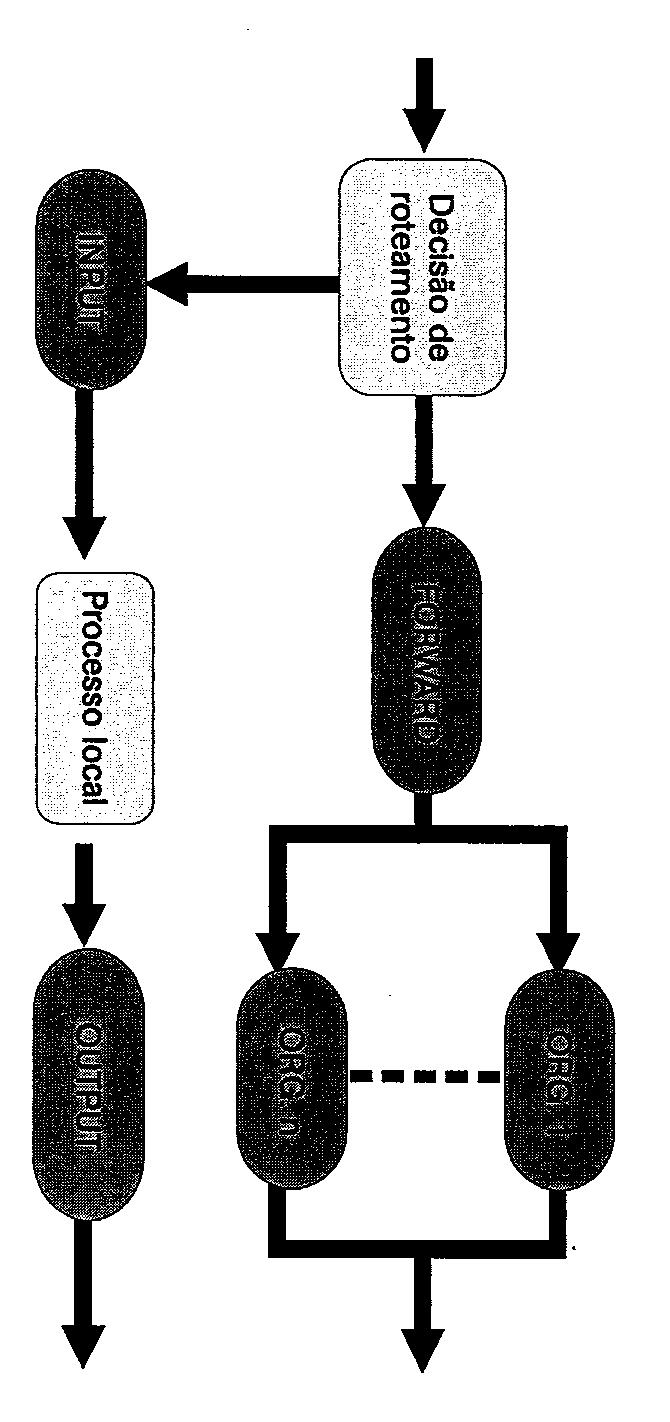 IPTables no Ambiente Cooperativo
Integrando Tecnologias
Firewall  + ... ...

VPN + IDS + PKI

Firewall cooperativo tem como objetivo apresentar uma arquitetura que inclui essas tecnologias de segurança.

Como pode ser constituído o “muro” das organizações em um ambiente cooperativo.
O Muro ... Ambiente Cooperativo
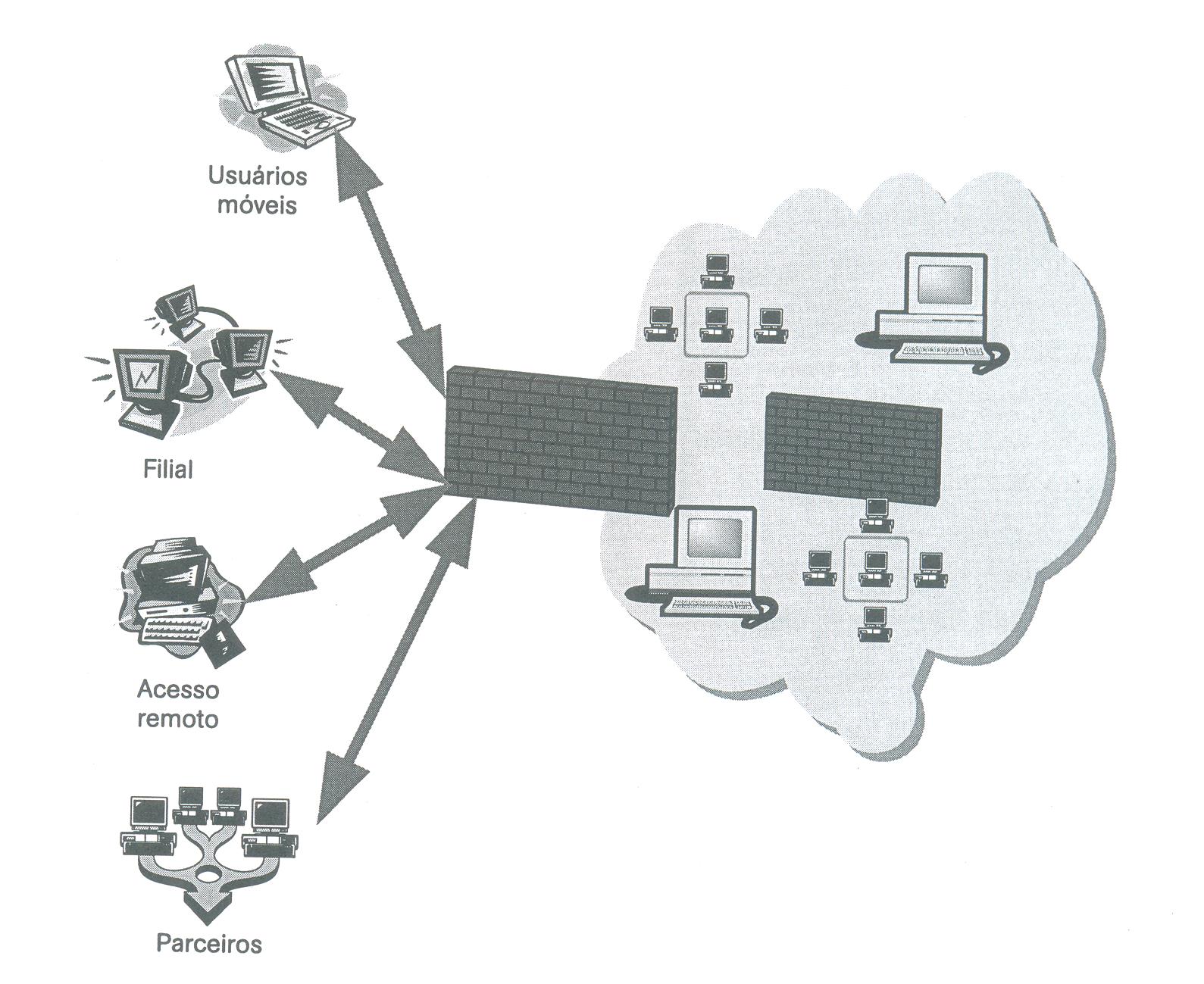 Integração de Tecnologias de Segurança
Criptografia 
Firewall
DMZ
VPN
PKI
SSL
IPSec
IDS
NAT
Arquitetura Firewall Cooperativo
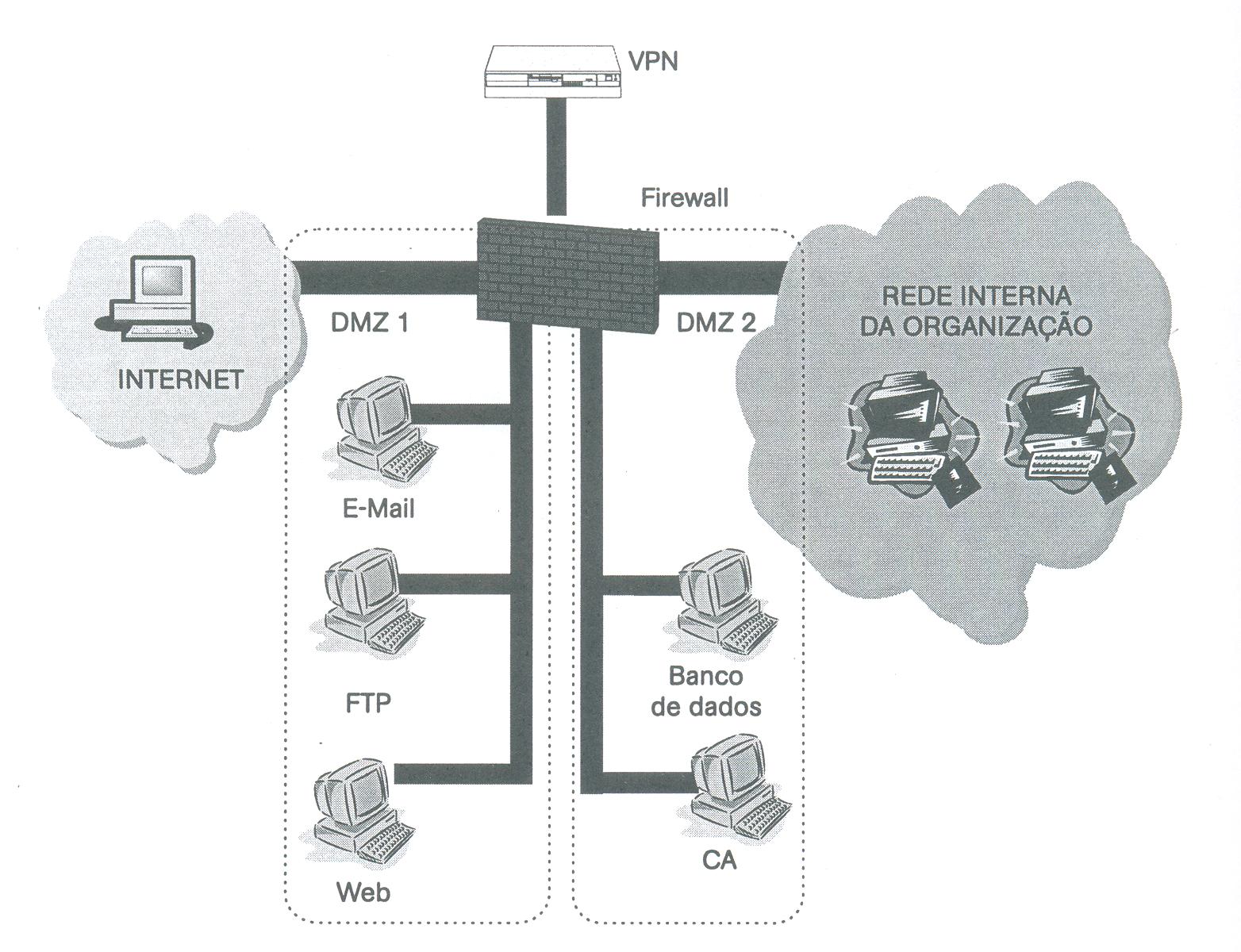 Firewall Cooperativo
Tem como objetivo fazer a administração da segurança do ambiente cooperativo, ao integrar e posicionar tecnologias específicas para a proteção do ambiente.

Auxilia na definição da estratégia de defesa da organização.
VPN no Firewall Cooperativo
A VPN deve atuar em conjunto com a CA (PKI), juntamente para fazerem a autenticação dos usuários que podem acessar recursos da rede interna.

Garantir o sigilo das informações trocadas com outros elementos do ambiente.
VPN no Firewall Cooperativo
Recursos públicos disponibilizados para acesso via Internet:  localização na DMZ-1.

Recursos privados disponibilizados para acesso via Internet :  localização na DMZ-2.

Recursos internos acessados via VPN: localização na rede interna.
Níveis Hierárquicos de Defesa
Para facilitar o desenvolvimento, a implementação e o gerenciamento de segurança de todas as conexões em um ambiente cooperativo.

Auxilia na definição das proteções para os três tipos de recursos (públicos, privados e internos).
Firewall Cooperativo
É uma arquitetura de segurança que, em conjunto com esses cinco níveis, ajuda a facilitar a definição e a implementação das medidas de segurança necessárias.
5 Níveis Hierárquicos de Defesa
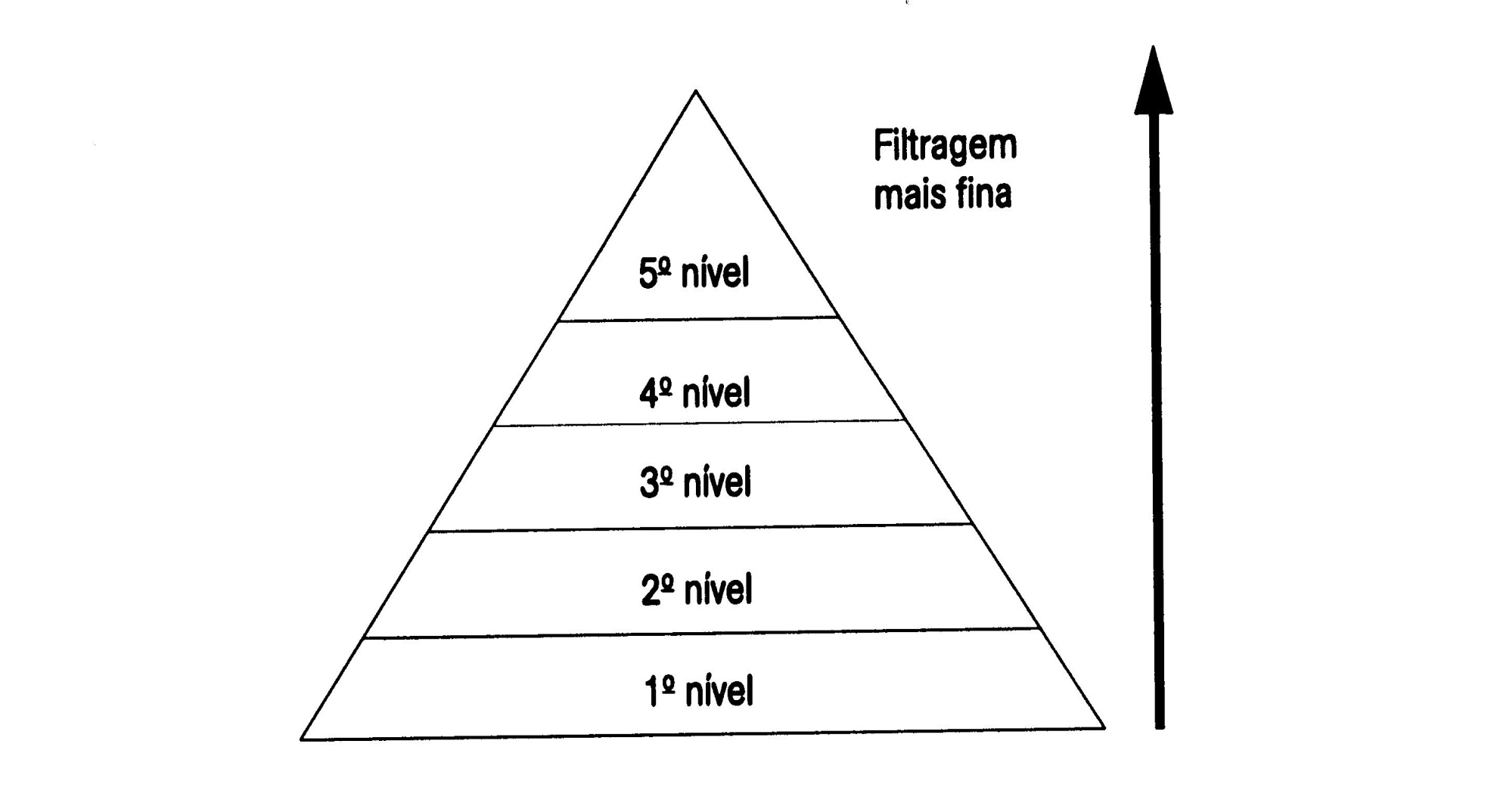 Ações de Cada Nível
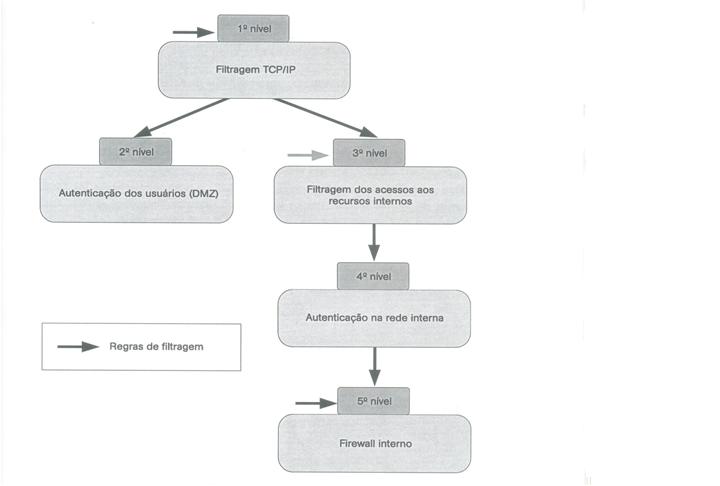 Primeiro Nível Hierárquico de Defesa
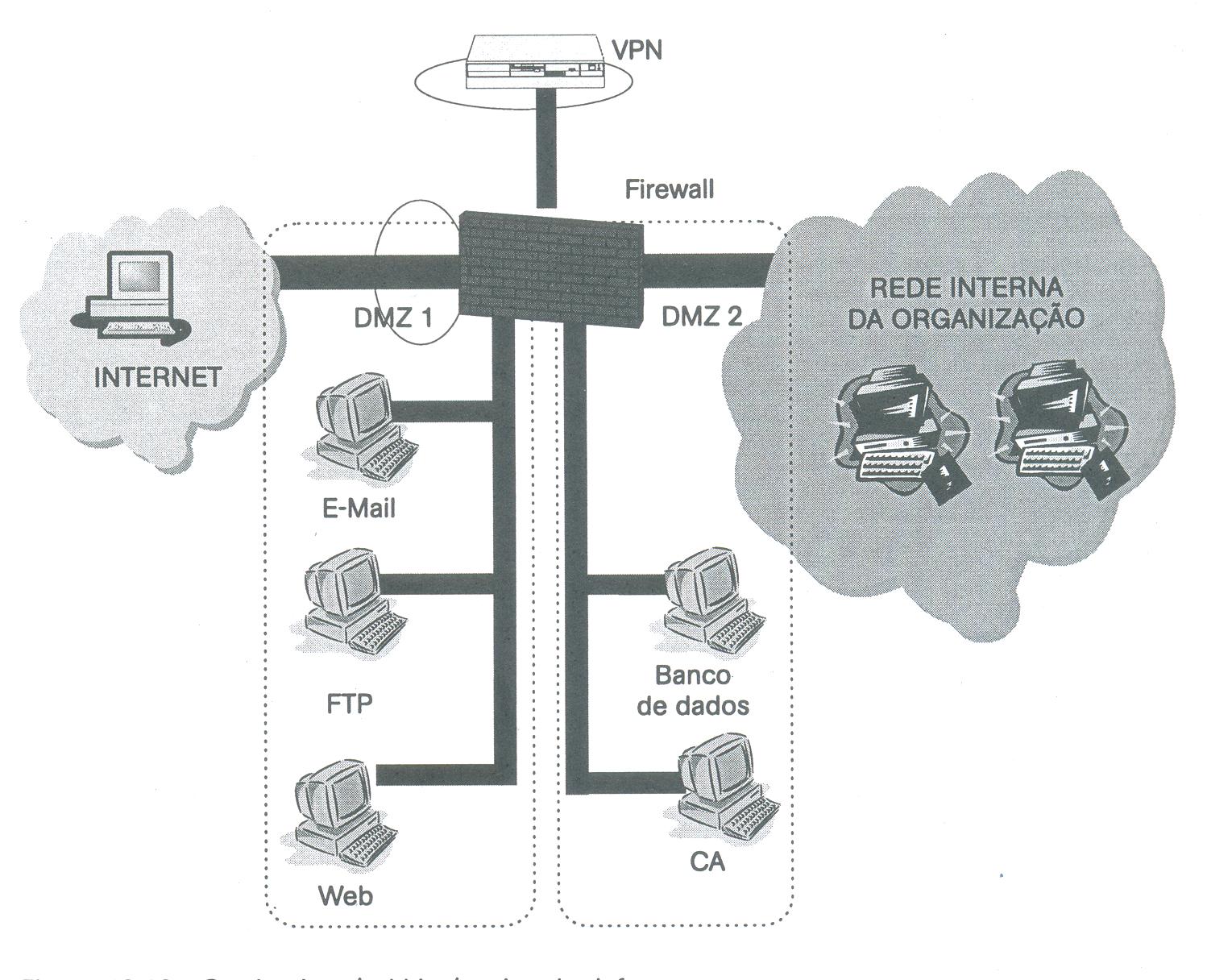 Primeiro Nível Hierárquico de Defesa
Filtragem de pacotes TCP-IP.
Todas as conexões passam por essa linha de defesa.
Permitidos somente os pacotes para serviços públicos disponíveis na DMZ-1.
Permitidos os canais de respostas dos serviços disponíveis a usuários internos.
Nível que protege contra vários ataques usando os protocolos TCP-IP.
Segundo Nível Hierárquico de Defesa
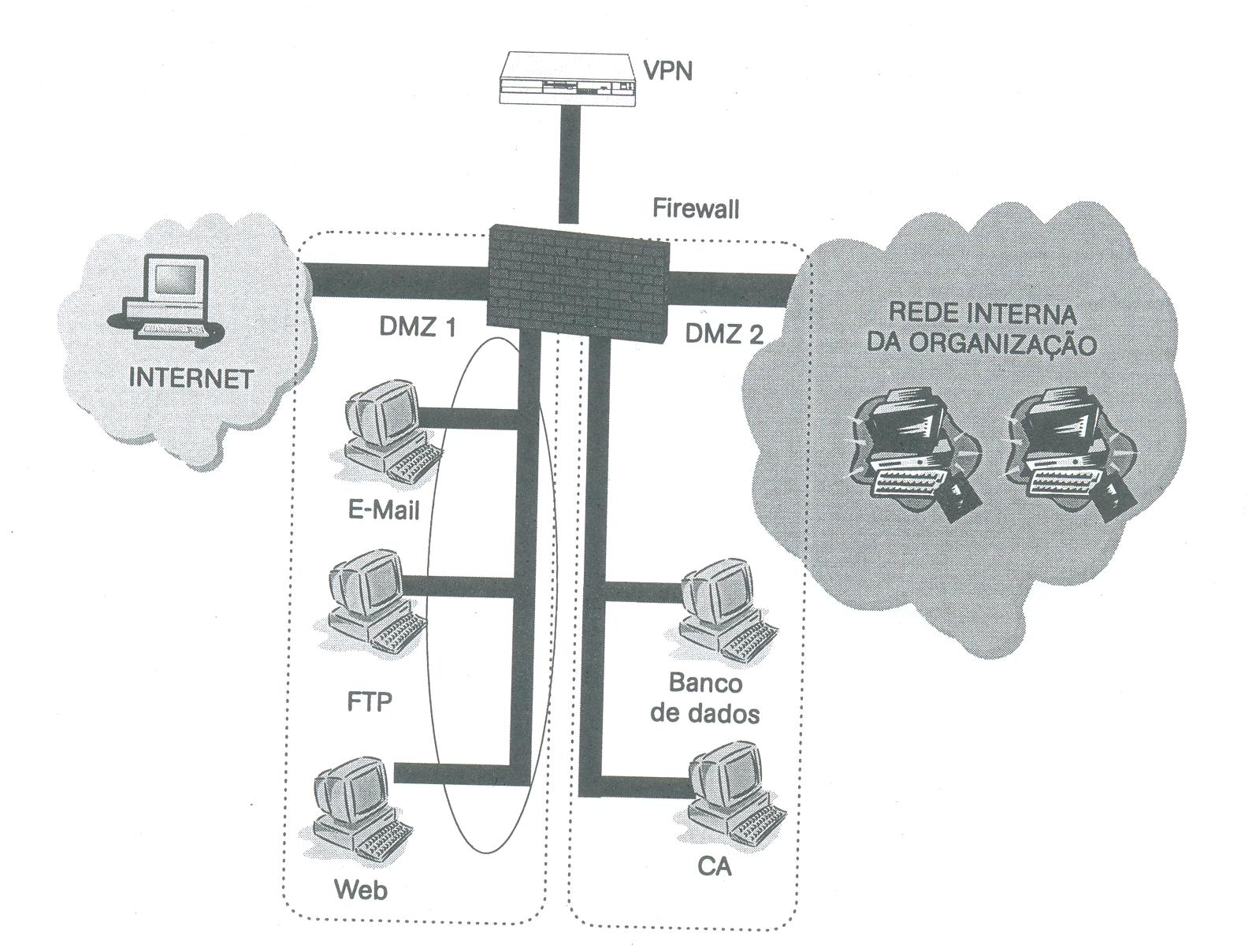 Segundo Nível Hierárquico de Defesa
Autenticação dos usuários que acessam os serviços públicos localizados na DMZ-1.

Comunicação entre um servidor Web na DMZ-1 com o BD na DMZ-2.
Terceiro Nível Hierárquico de Defesa
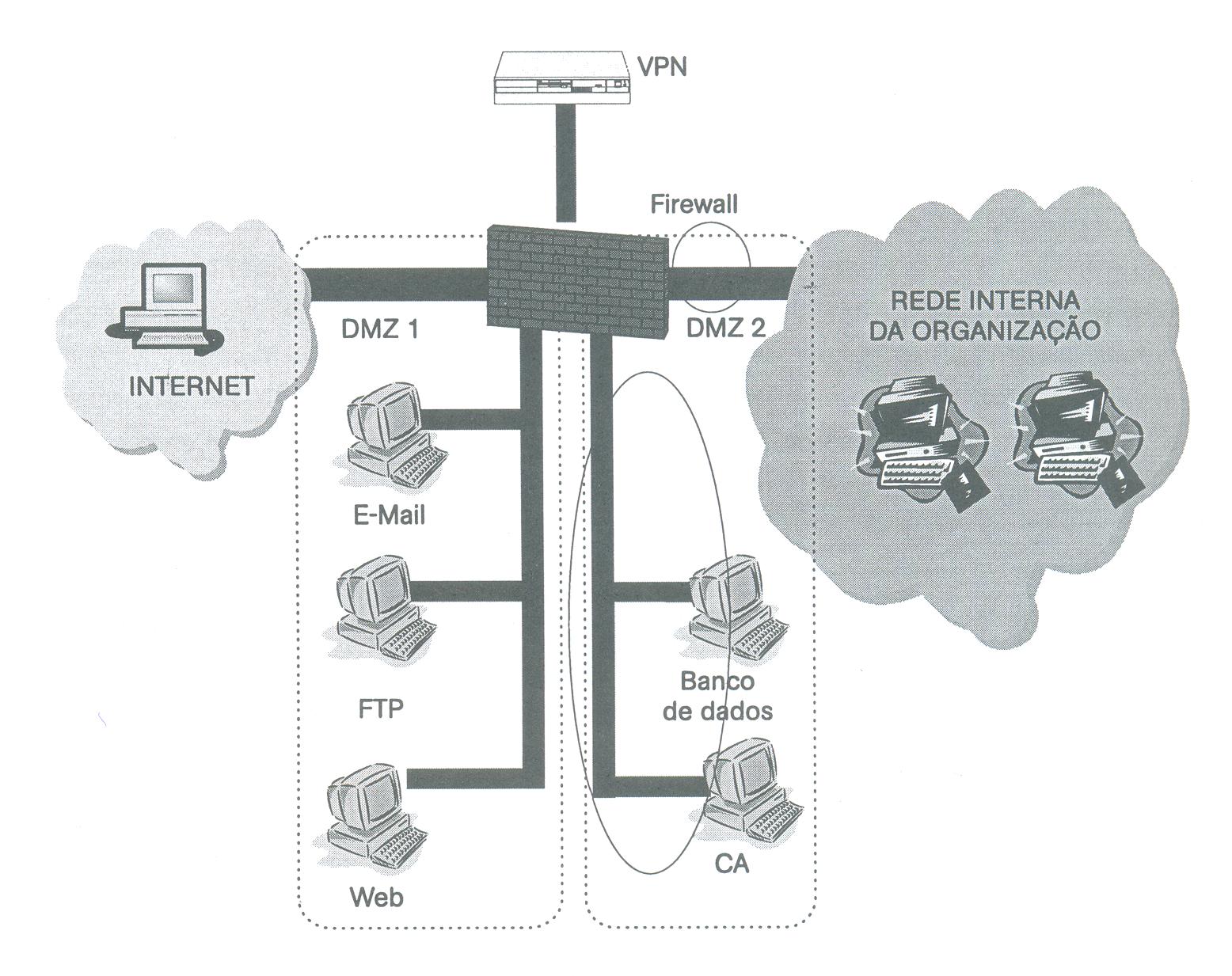 Terceiro Nível Hierárquico de Defesa
Trata a porta de entrada da rede interna.

Regras de acesso para a DMZ-2.

Regras de acesso para a rede interna da organização.
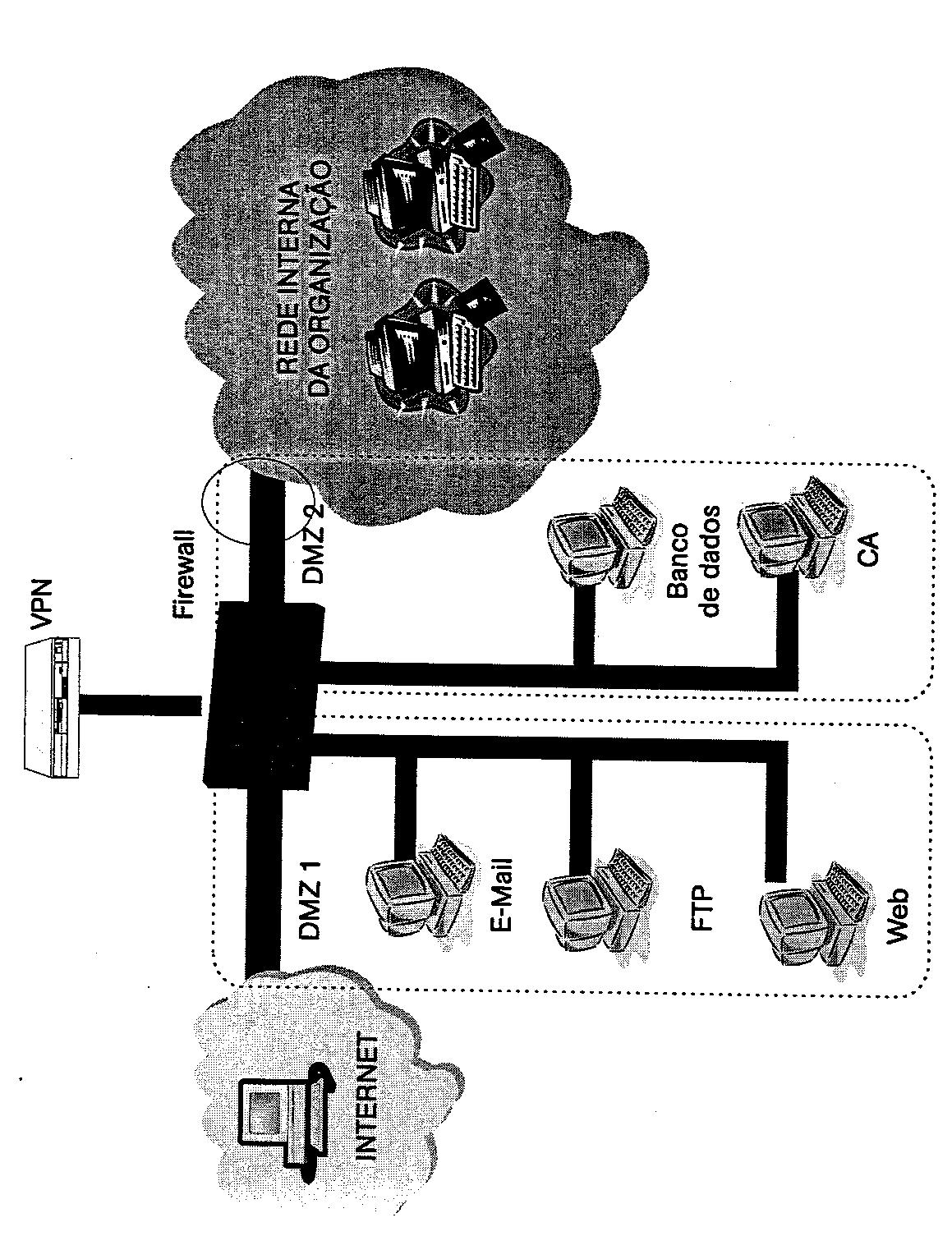 Quarto Nível Hierárquico de Defesa
Quarto Nível Hierárquico de Defesa
Autenticação dos usuários para ao acesso aos serviços e às informações internas da organização.

Usuários que estão fisicamente na organização.
Quinto Nível Hierárquico de Defesa
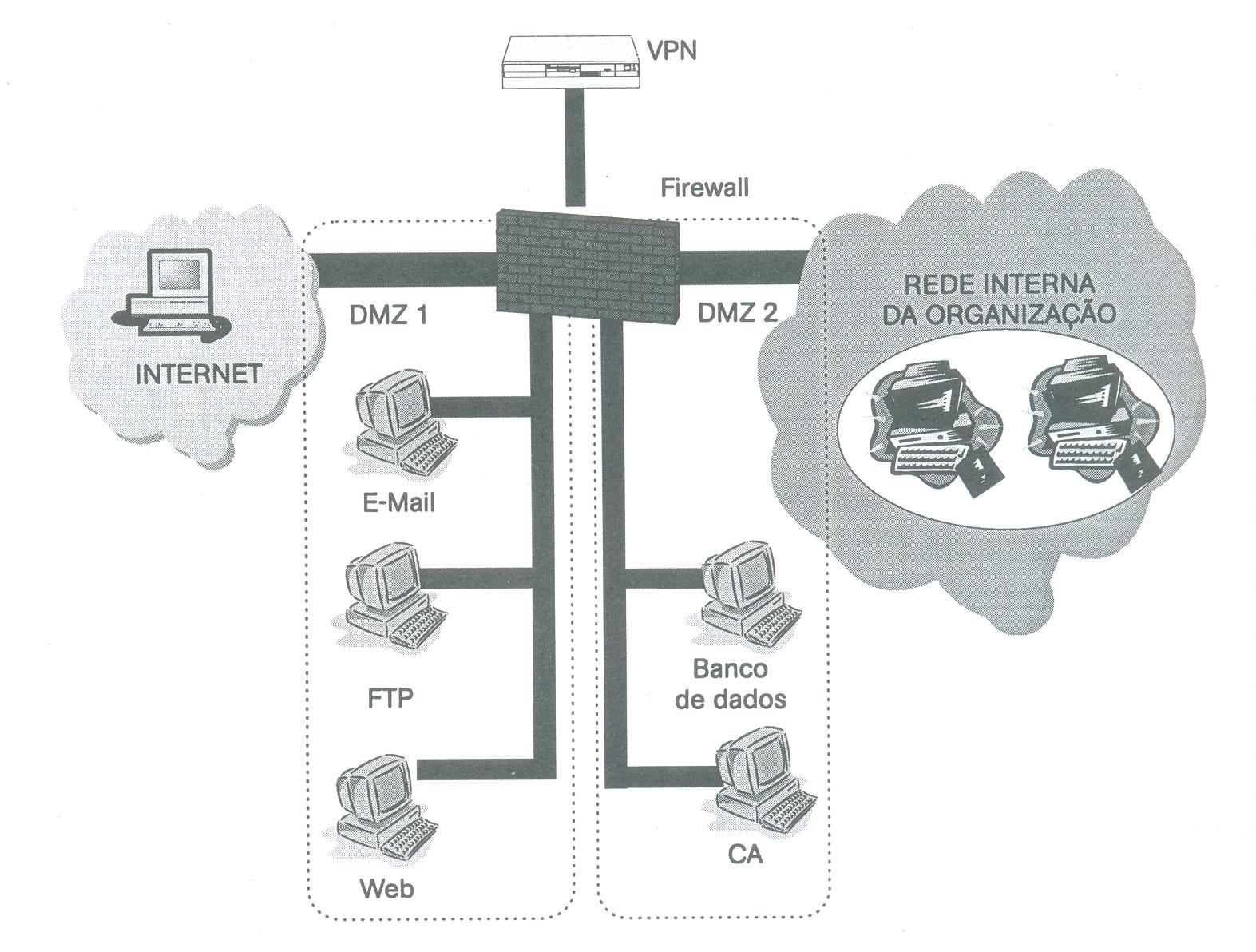 Quinto Nível Hierárquico de Defesa
Controle do acesso do usuários que estão nas divisões da empresa e acessando a rede interna. 

Pode ser considerado como um firewall interno, com a adição de IDS e de alguma CA interna.
Níveis Hierárquicos
Recursos públicos: primeiro nível.

Recursos privados:  segundo nível.

Recursos internos:  primeiro, terceiro, quarto e quinto níveis.
Arquitetura e Equipamentos Lab
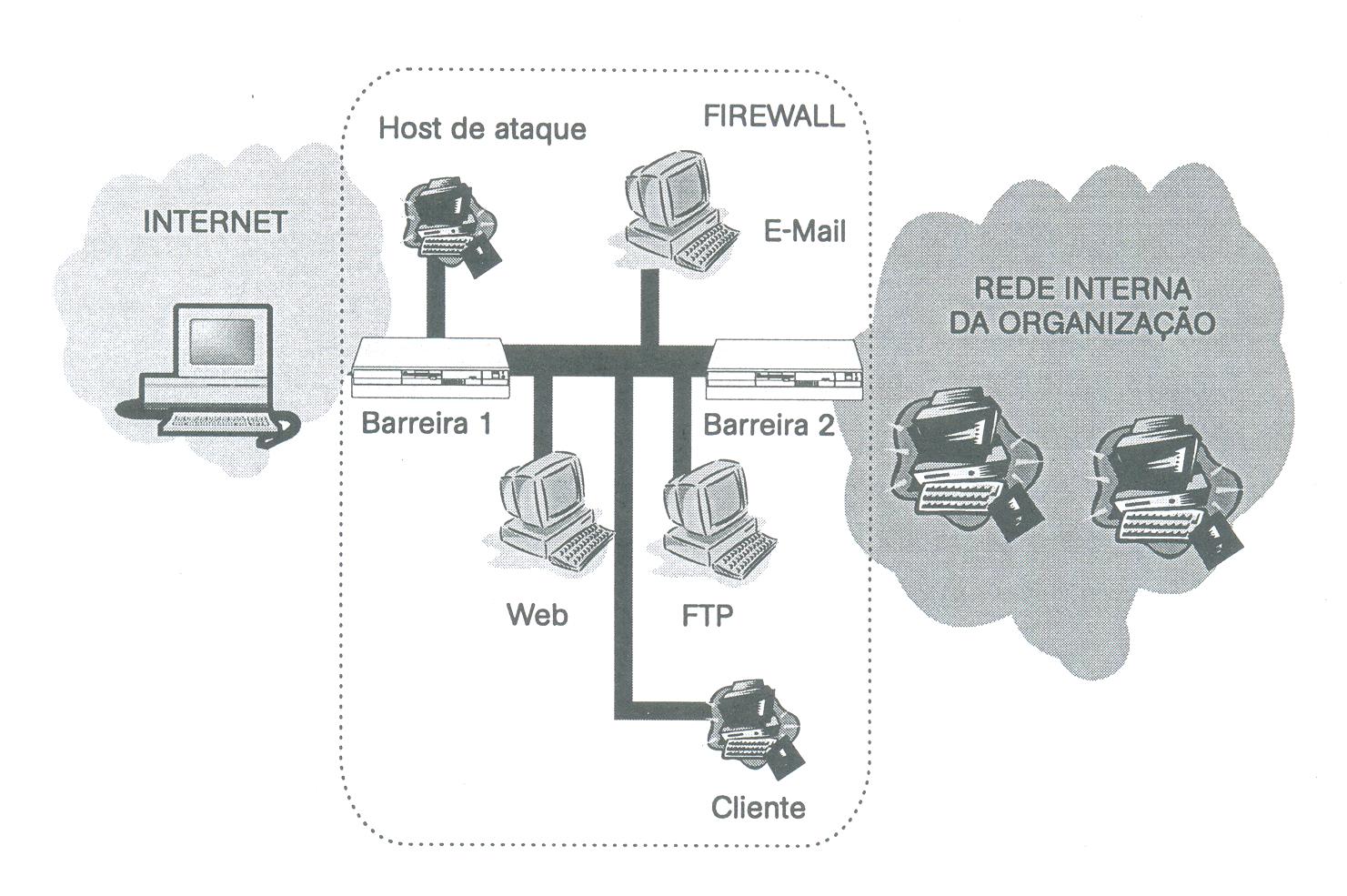